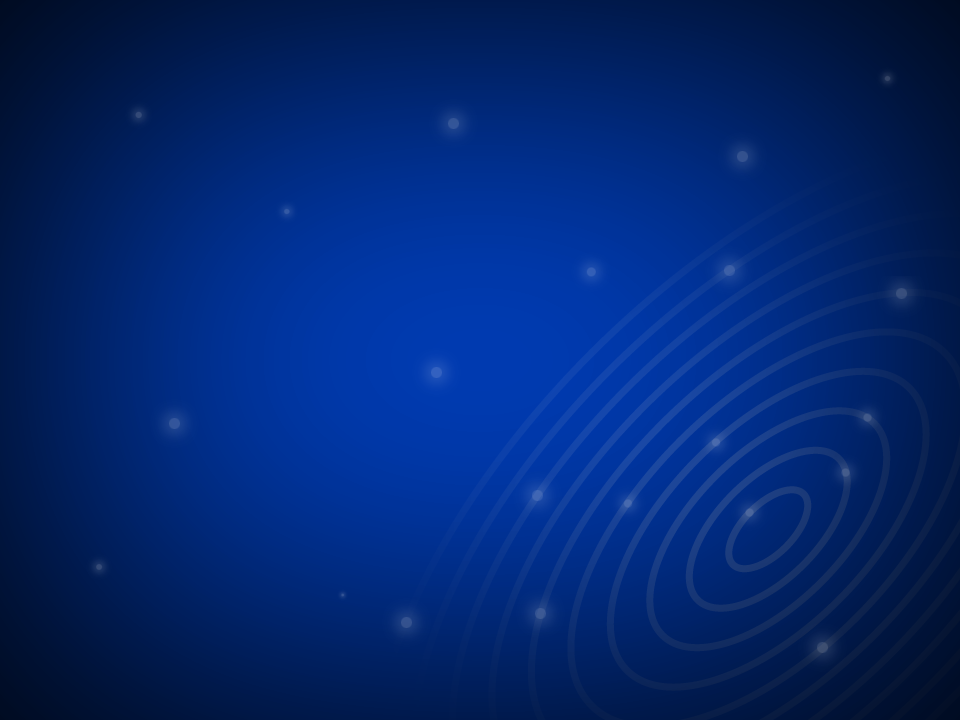 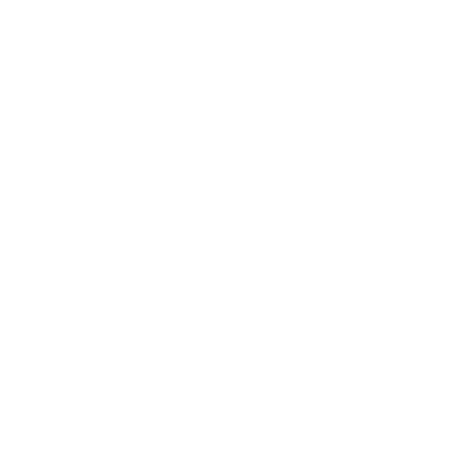 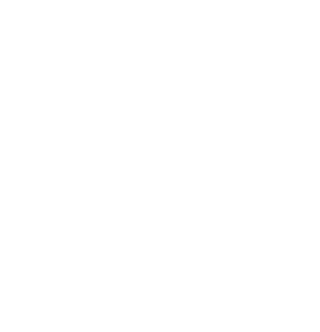 Click to add text
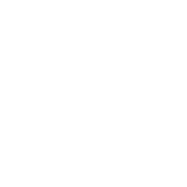 Click to add text
Click to
add text
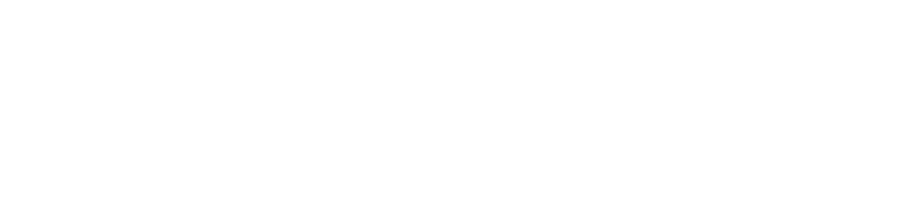 Click to add text
DIAGRAM